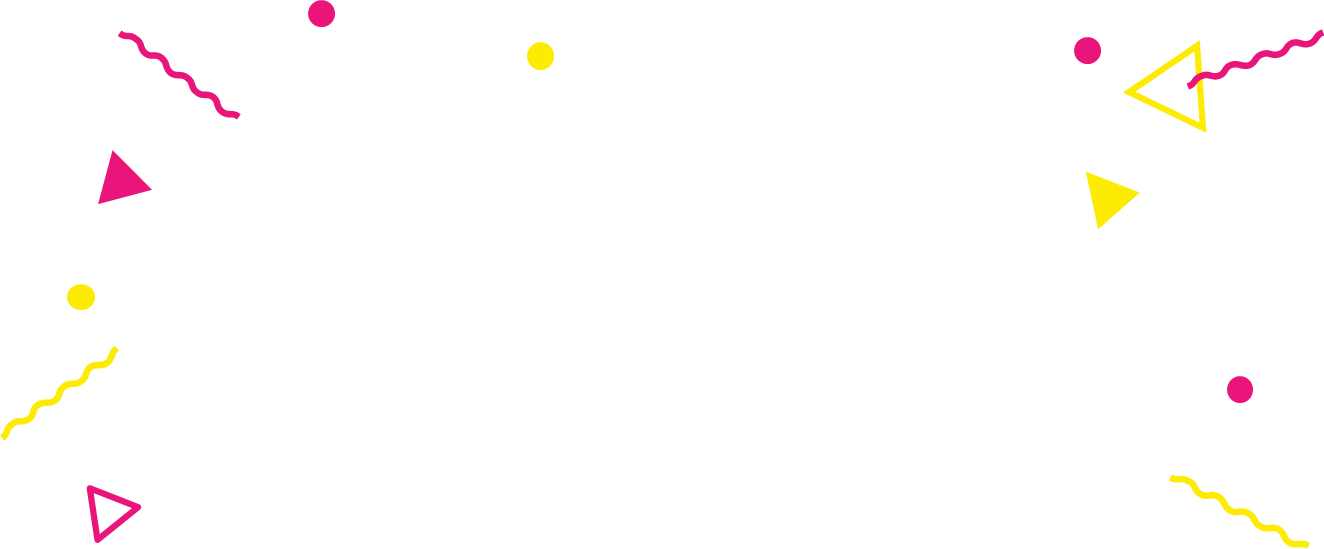 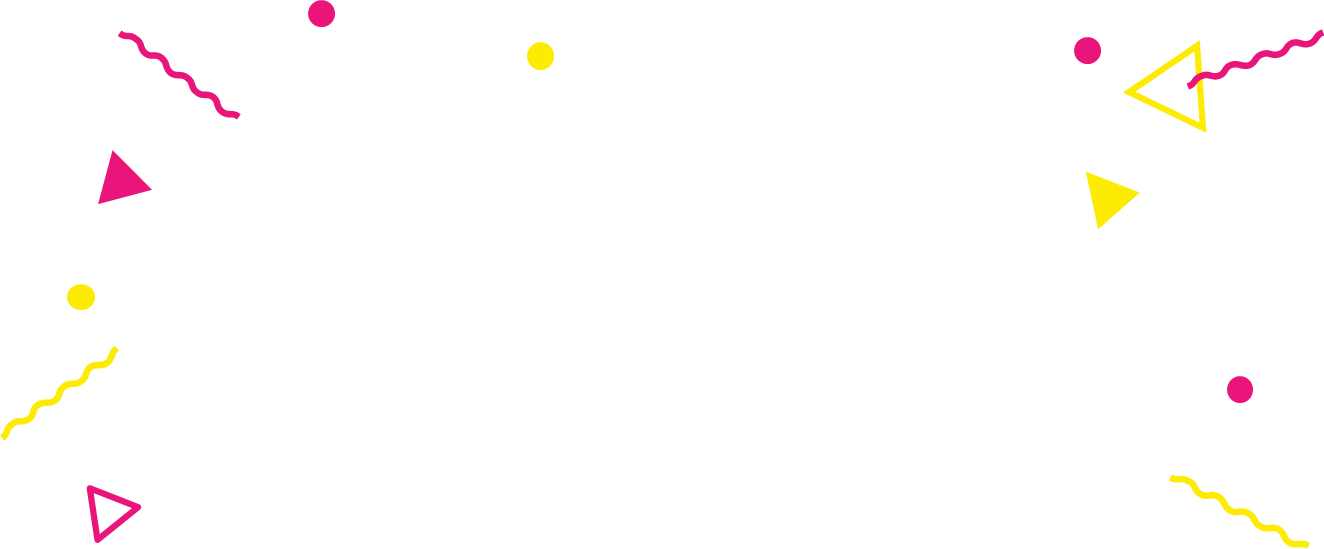 〇〇町会・自治会（地名〇丁目～〇丁目）に
お住まいの皆様へ
〇〇町会・自治会（地名〇丁目～〇丁目）に
お住まいの皆様へ
〇〇町会・自治会の
公式ＳＮＳを開設しました
〇〇町会・自治会の
公式ＳＮＳを開設しました
LINE
お友だち登録をお願いします
LINE
お友だち登録をお願いします
お祭りやイベントの情報、港区からのお知らせ、〇〇〇などについて日々、発信しています。
二次元コードを読み取って、ぜひご登録を
お願いします。
お祭りやイベントの情報、港区からのお知らせ、〇〇〇などについて日々、発信しています。
二次元コードを読み取って、ぜひご登録を
お願いします。
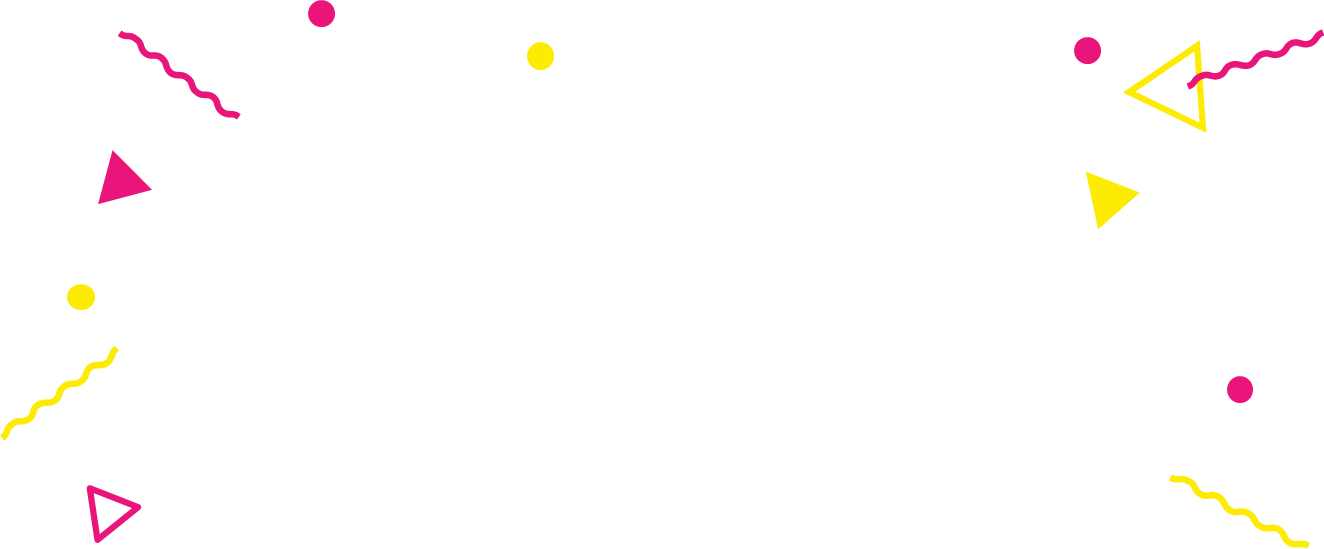 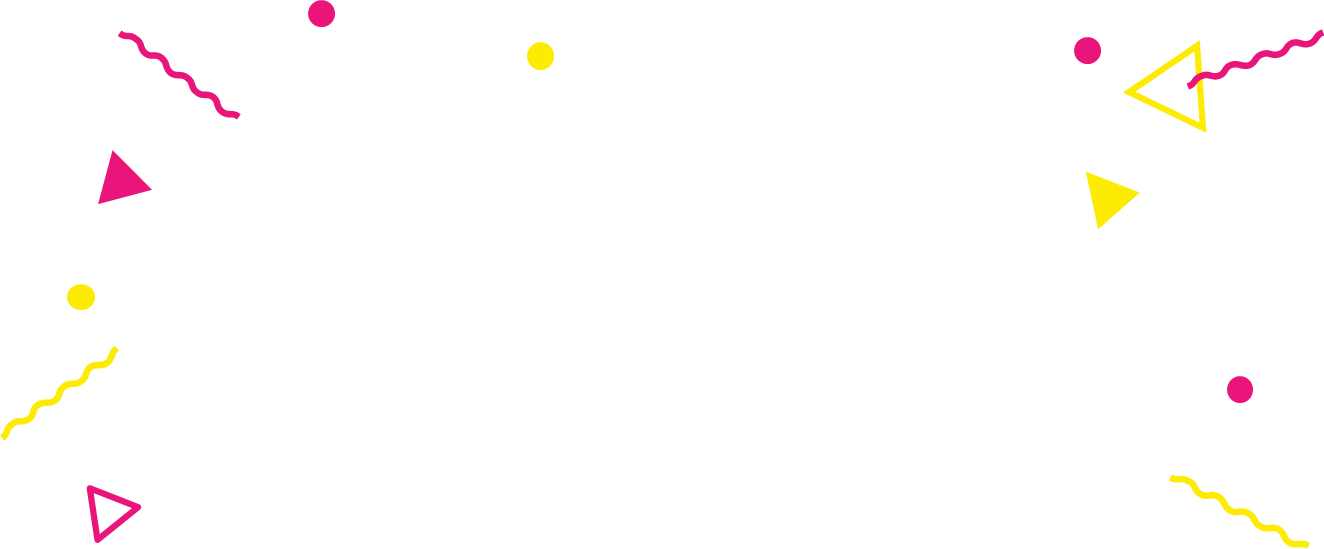 @xxxxxxxxxx
@xxxxxxxxxx
LINEのホーム画面から検索できます
LINEのホーム画面から検索できます
〇〇町会・自治会
検索
〇〇町会・自治会
検索